Running Effective Meetings
Sarah Westover, SOU Campus Organizer, OSA
Because we don’t want our meetings to end up like this….
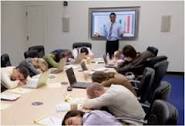 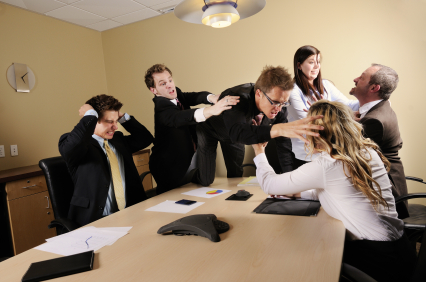 Or this….
Or this…
[Speaker Notes: Workshop Description: 
None of us can make the change we would like to see alone. We all have to work with other student leaders, groups, and coalitions, and that means meetings. Far too many of us think of meetings with dread, as we imagine long hours spent discussing nothing. It doesn’t have to be this way! In this meeting we will discuss how to properly prepare, facilitate, and follow up after
team meetings to ensure they are an envigorating, engaging experience that help you advance your campaigns.]
Know why you are meeting
Certain things require face 2 face interaction:
Making group decisions
Greeting new volunteers/team members
Making campaign plans
Delegating work
Discussing complicated new info/developments
Discussion on controversial topics
[Speaker Notes: 2. When should you have a meeting?                      5 Minutes
 
The  first thing to consider when facilitating a meeting is whether or not to have one at all. How many people in the room have been in meetings that were totally pointless? I thought so. A lot of work can be done over the phone or email, but certain things demand face to face interaction. Here’s a few (indicate flipchart):
 
   - Making group decisions     - Delegating work        - Discussing new and complicated info or developments
   - Greeting new volunteers or team members      - Discussing controversial topics
   - Making campaign plans
 
If you aren’t doing any of these things, do you really need to have a meeting? Consider other methods of communication, such as email or 1 on 1 meetings.]
How to Prepare for a Meeting
Communication is key!
Communicate expectations for the meeting
Draft an agenda
Take care of logistics ( Who, what when where, how long? Room reservations, set up, food etc..)
Prepare information and materials
Consult with participants before the meeting (ask for any additional agenda items)
-Communicate with meeting attendees
[Speaker Notes: . How do you prepare for a meeting?                                5 minutes					     				
Communication is the essence of meting preparation. First, you need to communicate with the necessary departments at your school to reserve a room, order any food if you need it, and cover any other necessary logistics. Nothing will ruin a meeting as quickly as not having a meeting space.
 
Next your chairs, co-chairs, or leadership need to communicate about what the content of your meeting should be. Decide what needs to be covered and what can be done outside of a meeting based on the criteria we discussed before and set your agenda. The most common way of setting agendas is the outline format, as shown here (use next flipchart slide). You see you can assign key topics for discussion, key questions to be answered and work to be delegated. Also, you can assign time limits to topics to control the length of your meetings.\
 
Finally, you need to communicate with your meetings attendees. Send them info sheets or packets making sure they know anything they need to know before the meeting, as well as sending out the agenda. Problems like cell phones call during meetings, folks trickling in late, and other problems can be avoided by having conversations with atteendes before meetings about behavorial expectations. Which leads us to:]
Getting People to Show Up!
Confirmation CALLS! 
Direct Ask
3 C’s and an F
Connect
Context
Commitment
Follow up!
[Speaker Notes: 4. How do you get people to the meeting?						5 Minutes
 
How do you get people to show? You can try reminder emails or messages, but the number one thing I would recommend is confirm calls. Who here is familiar with what confirm calls are?
 
Confirm calls are calls to ensure that people actually show up for your meetings. They follow the same basic format as all of the pitches we use in student organizing, 3 cs and an F. (Use flipchart)
 
Connect - Remind the atteende who you are and what the meeting is
 
Context - Remind them why the meeting is important
 
Commitment - Don’t say you’re reminding them, find something else to ask them. Confirm them by asking them to type up their notes, or bring chips for every one (making meetings potlucks is always a plus)
 
Follow-up - Repeat the details of meeting time and location one more time.]
How to Chair a Meeting
Open the meeting with icebreakers/activities
Begin with reviewing the agenda
Assign a note taker
Keep the group accountable to the agenda (also assign time limits!)
Plan for the next meeting
Close out with a reminder about action steps that need to happen for next meeting
[Speaker Notes: 5. How To Chair A Meeting               	10 minutes 
 
Make sure that  you have slected a facilitator/chair and a secretary to take minutes. After that, here a few quick basic tips: (use your flipchart)
 
- Open the meeting on a positive note with a fun game or a treat
- Begin by reviewing the agenda
- Insist upon sticking to the agenda]
Being a good Facilitator
80/20 Rule!
Use ground rules or community agreements
Cut counterproductive conversations and keep the meeting on track
Intervene in difficult situations
Move up, move back
For larger meetings, keep a speakers list
Use  open ended questions and awkward silences effectively
Clarify understanding and move on
[Speaker Notes: - Encourage participation by asking questions of more quiet attendees
- Ask more vocal members to step back and lets others speak
- Use pointed questions to keep discussion on task
- Politely tell people they are out of order

If a meeting becomes tense, here are a few key things you can do: (use flipchart)
 
I.       Create opportunities to participate by encouraging people who haven’t spoken.
II.    Deepen conversation by asking questions that probe beyond the initial response.
III. Recognize that different views are opportunities to respectfully uncover strong feelings and experiences. Affirm that what people experience is important to know.
IV. Be aware of how your own opinions and experiences affect facilitating the group.
V.    Consider re-directing a question in order to engage other members in the conversation. This prevents closed dialogues between the facilitator and a member.
VI. Make an effort to intervene in difficult situations. Your group will be grateful.
VII.                      Be silent so people can respond to each other directly. Your group will be grateful.
VIII.                   Cover one point at a time with each question so that you get a clear response.
IX. Clarify the discussion using paraphrasing and summarizing.
X.	Keep track of time and end on time. If the conversation feels unfinished, the group should make plans on when and how it will continue at a later date.]
Being an Active Participant
Be responsive to meeting facilitators  about meeting times
Be on time!
Come prepared and having read the agenda
Speak with intention
Write down action items
[Speaker Notes: 6) What if you’re not the chair							5 Minutes
 
If you aren’t the chair, here are a few quick tips to help you stay on top of the meeting (Use flipchart)
 
- Be prepared! Know the agenda and all materials
- Have what you want to say, either talking points or a written statement, already prepared
- Keep track of everything happening in the meeting by taking notes
- Ask questions
- Keep others on task
- Write down actions items]
Sample Agenda
Meeting Title
Date and Location
Time of Meeting(x a.m.-y a.m.)
Intros                             (5 mins, Facilitated by X) 
Discussion on Item 1   (10 mins, Facilitated by Y)
Discussion in Item 2     (10 mins, Facilitated by Z)
Action or Vote             (15 mins, Faciltated by Q)    
Announcements          (5 mins)
Items for next meeting and wrap up (5 mins)
[Speaker Notes: Pass out handouts]